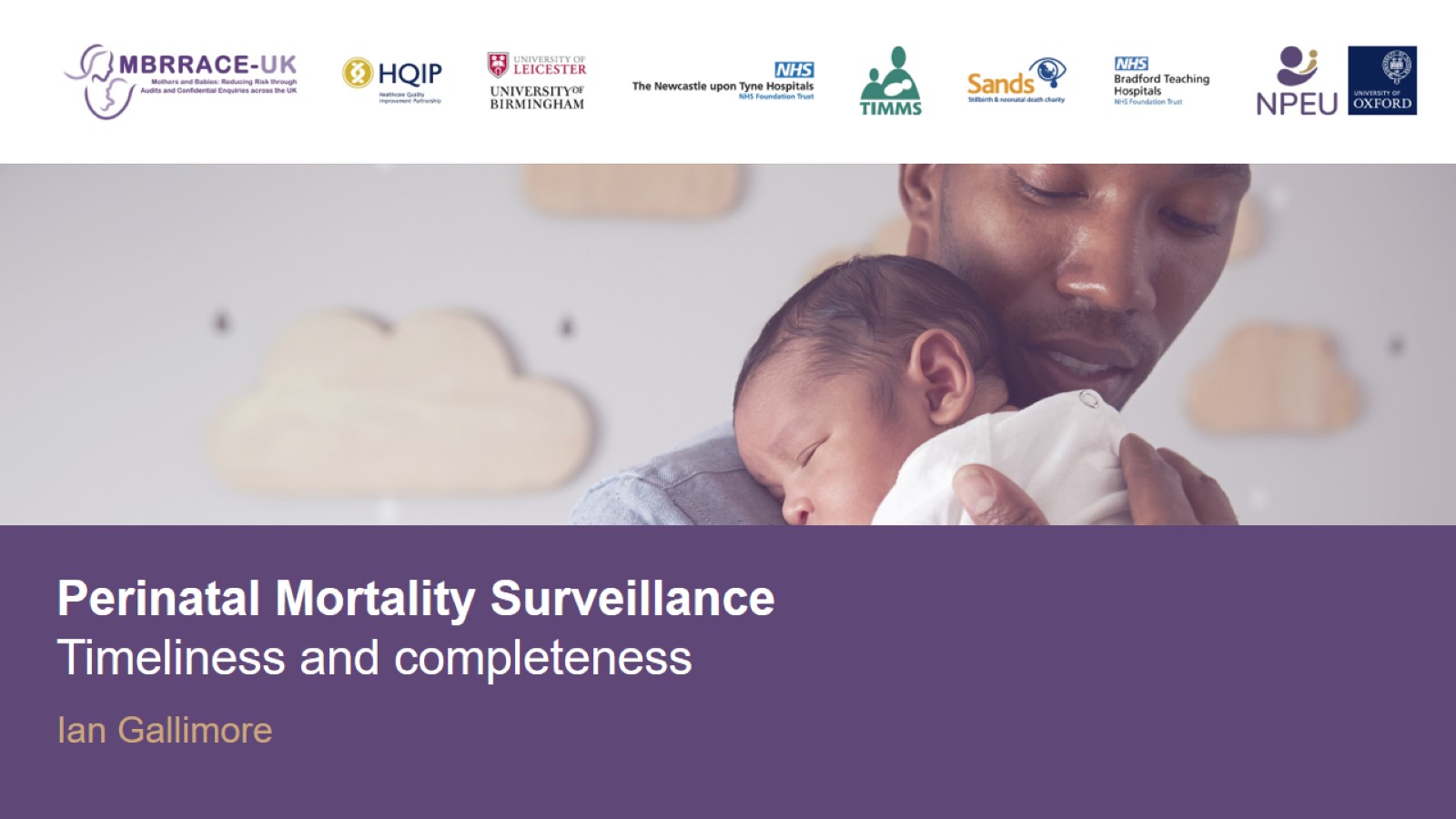 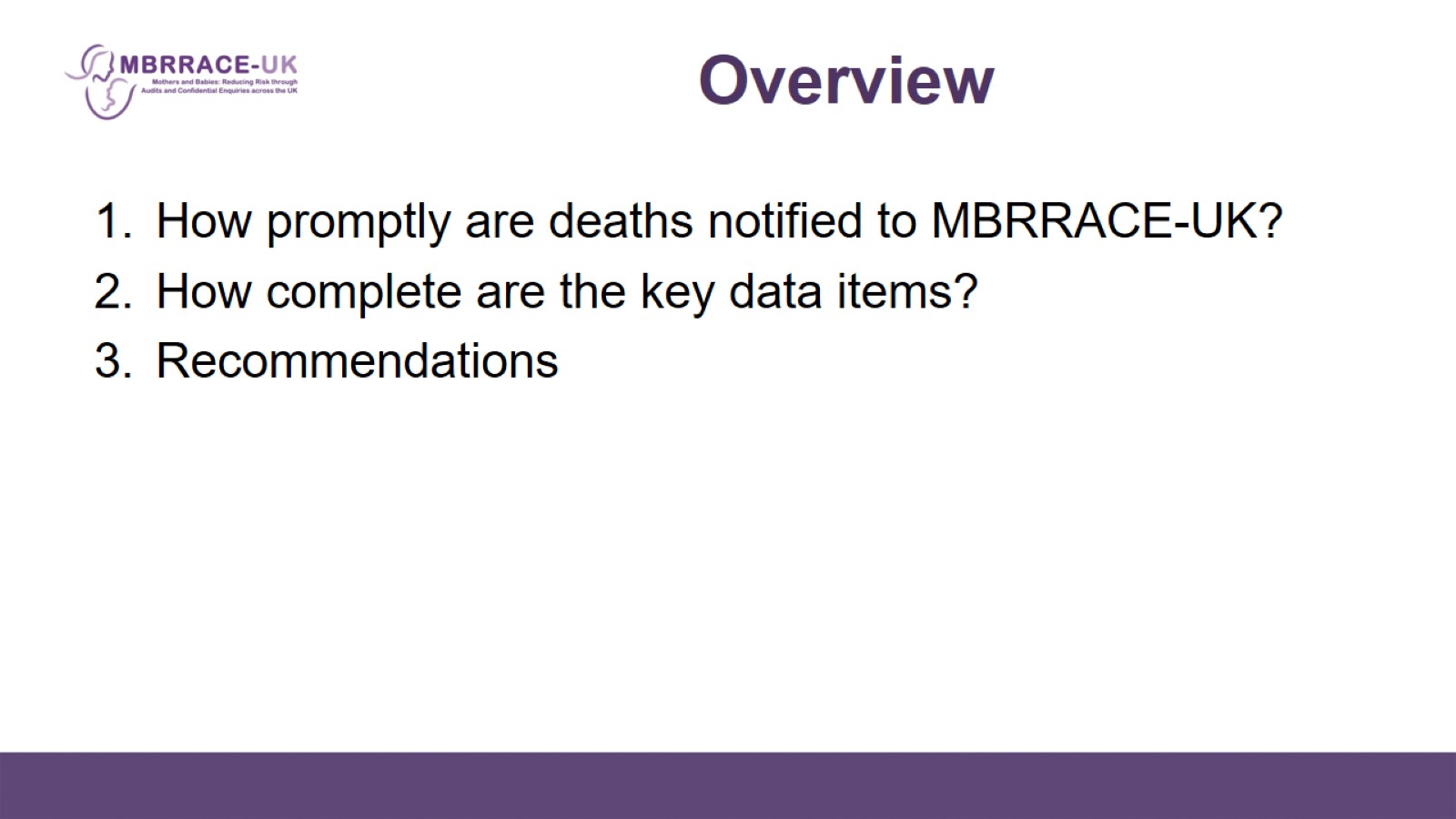 Overview
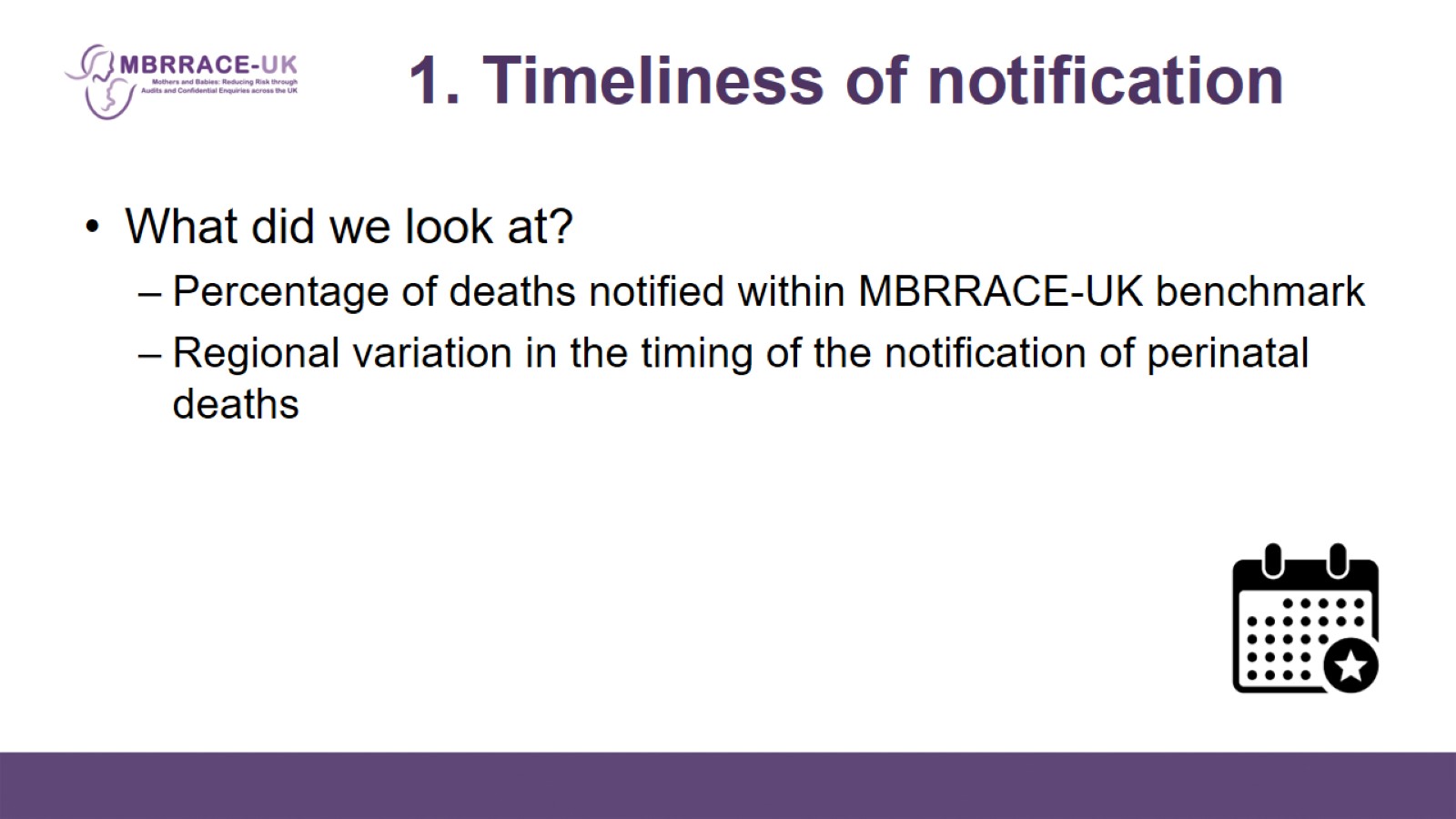 1. Timeliness of notification
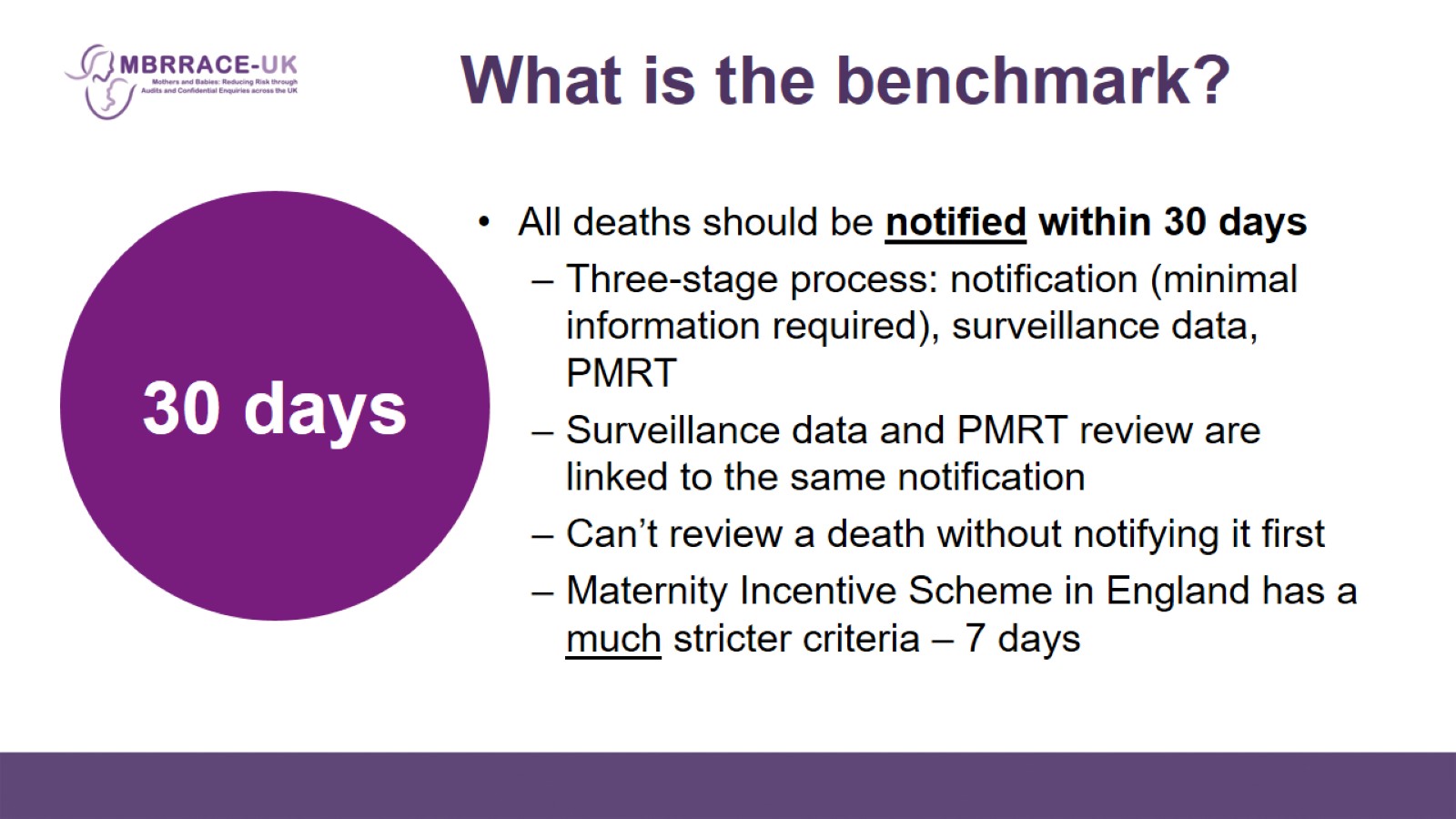 What is the benchmark?
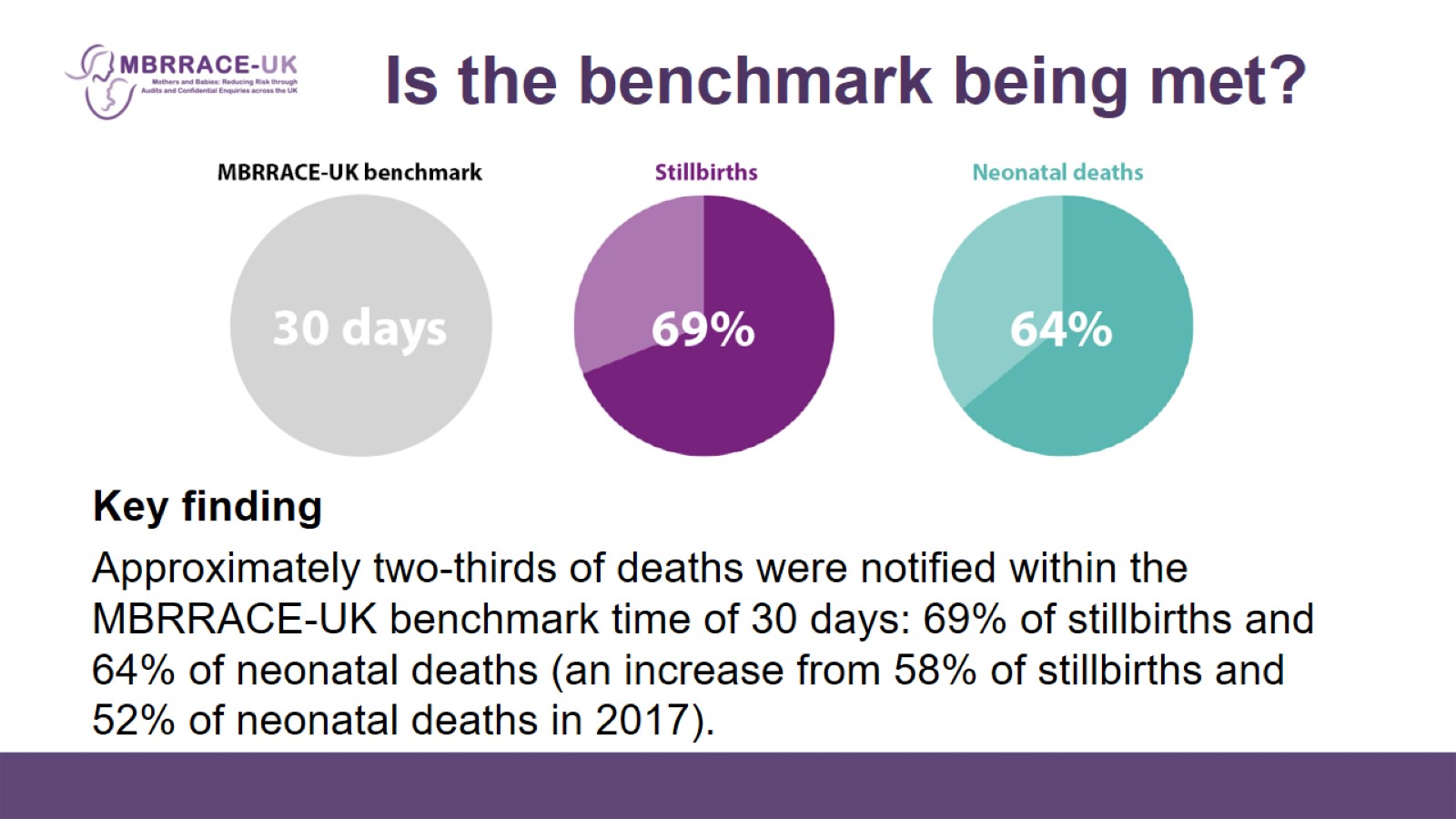 Is the benchmark being met?
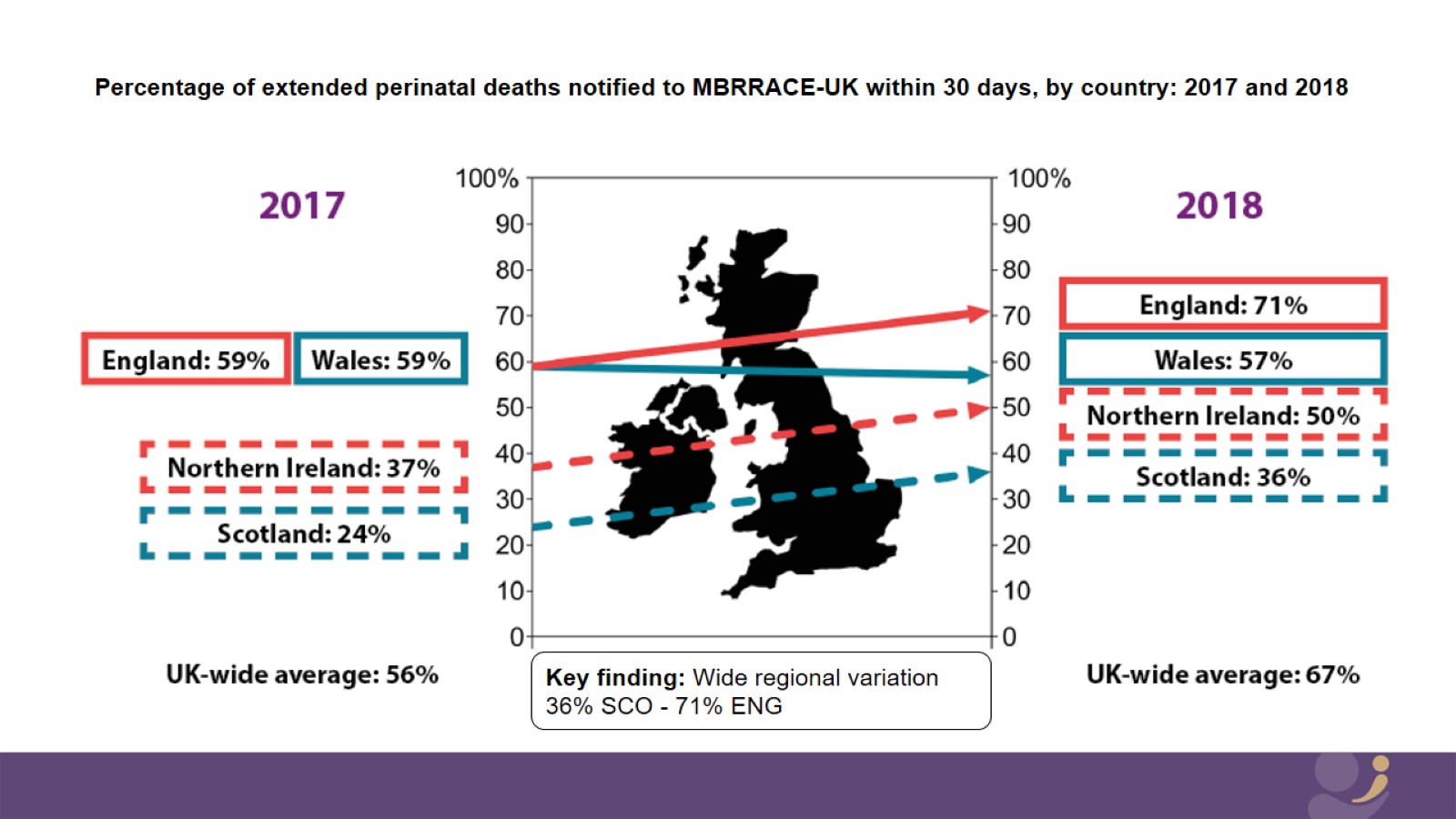 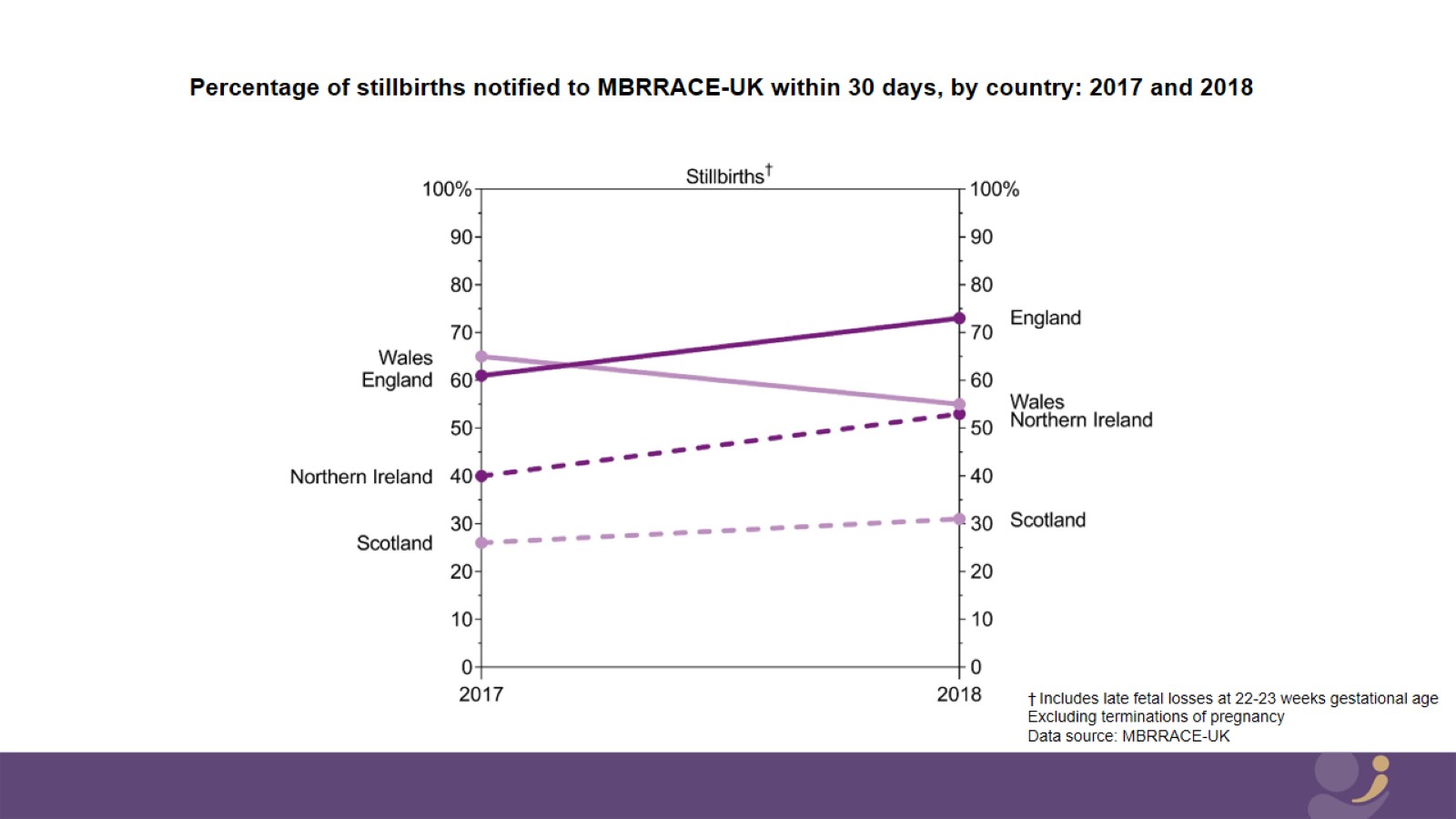 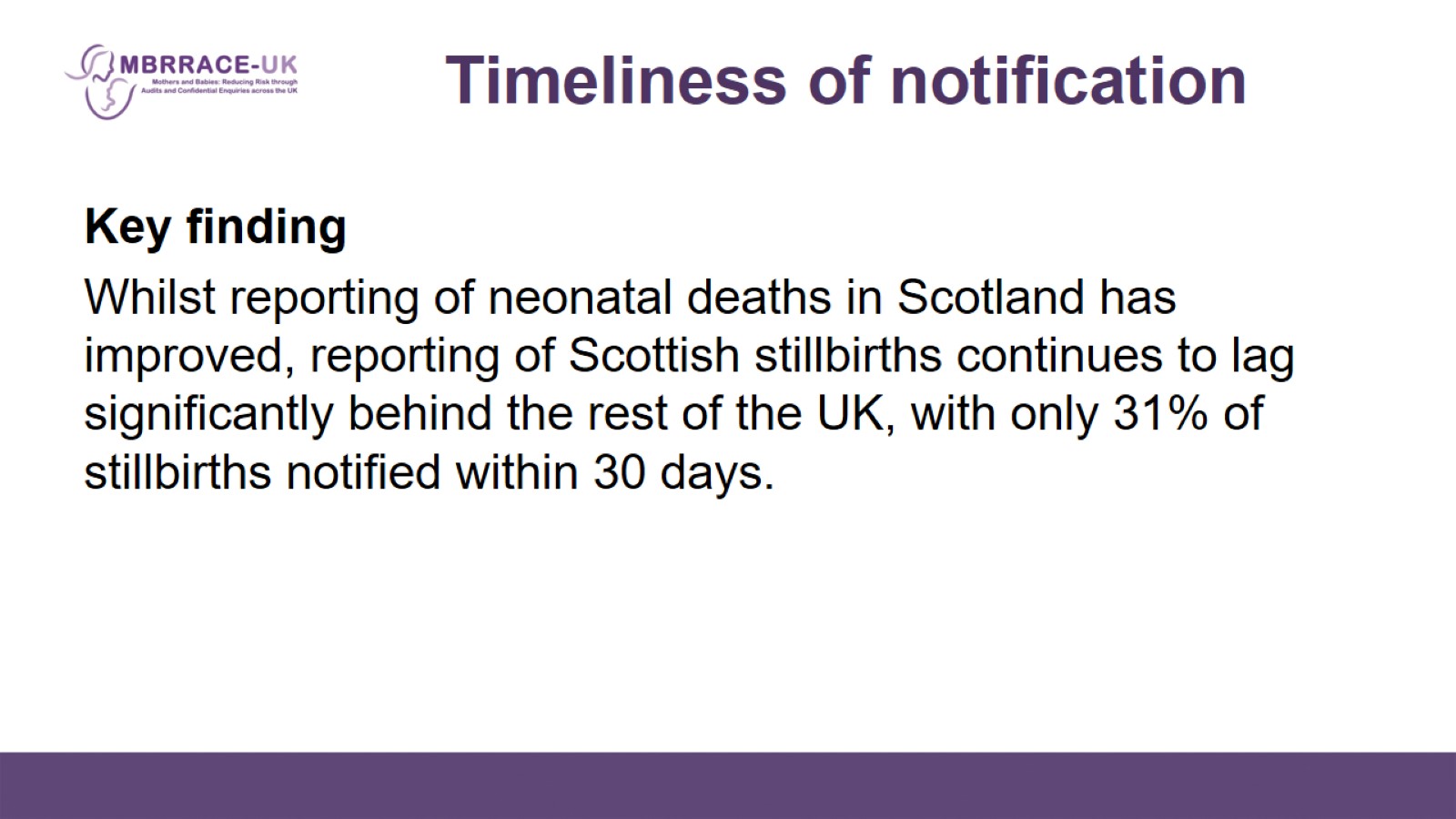 Timeliness of notification
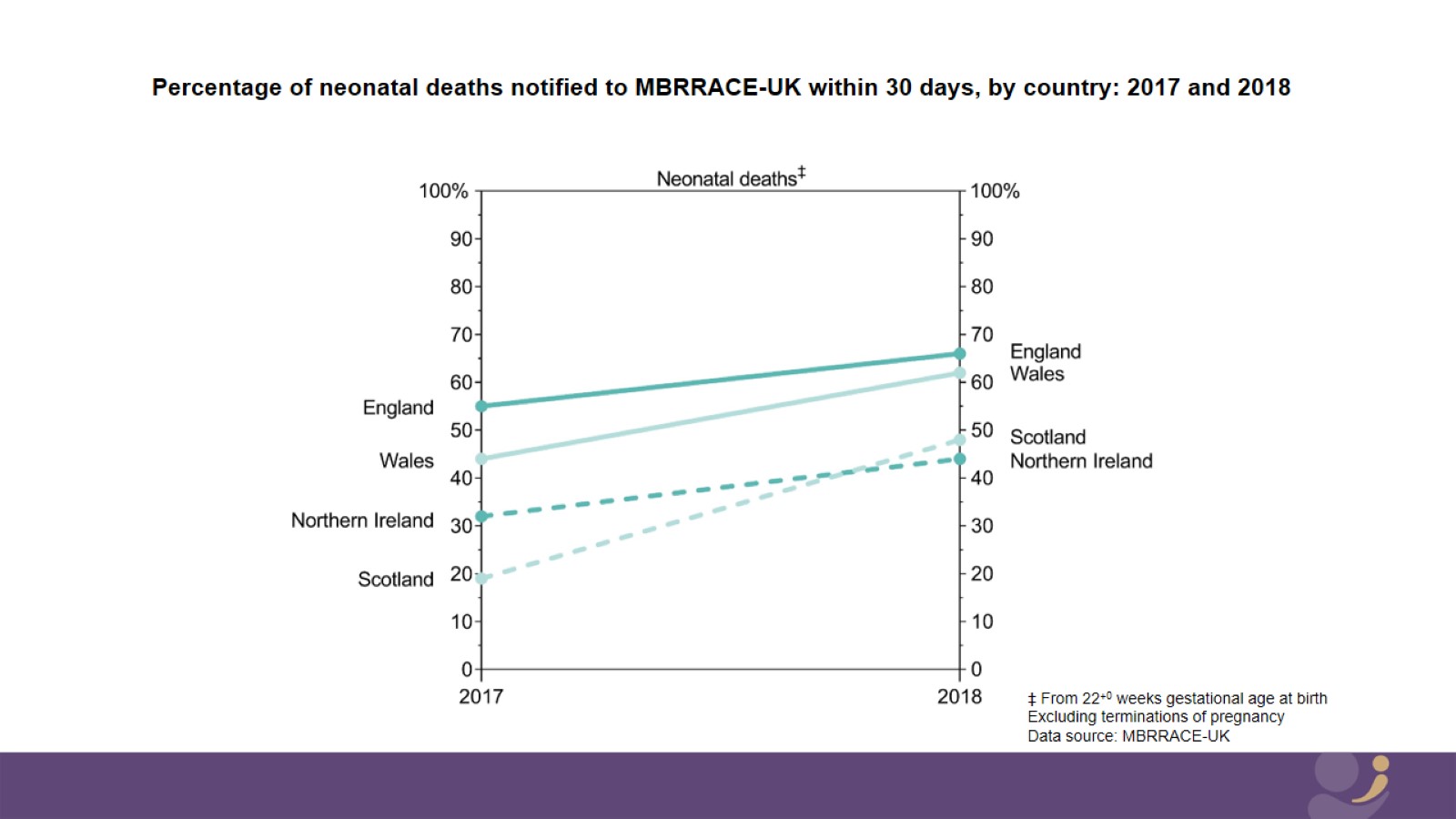 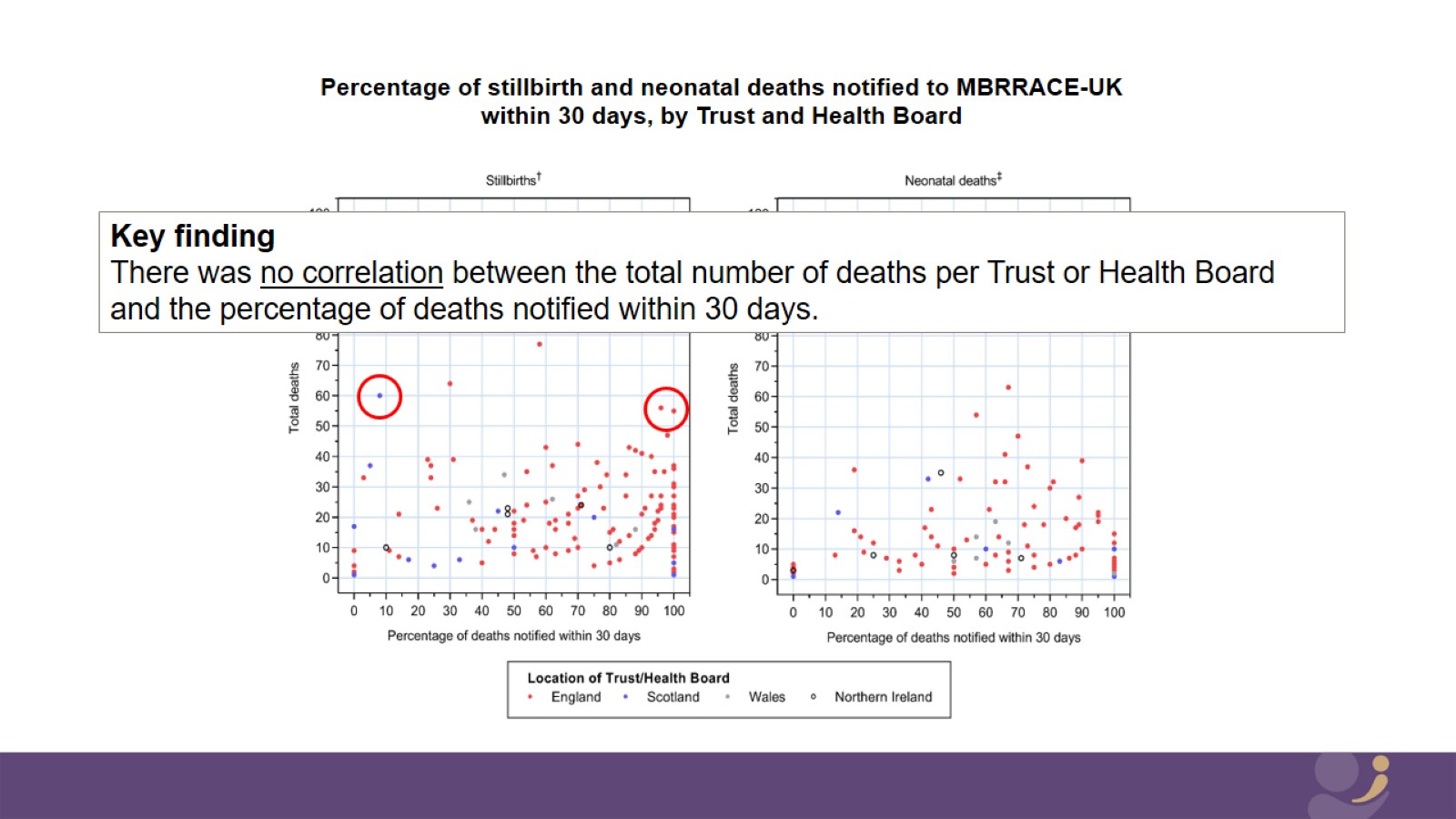 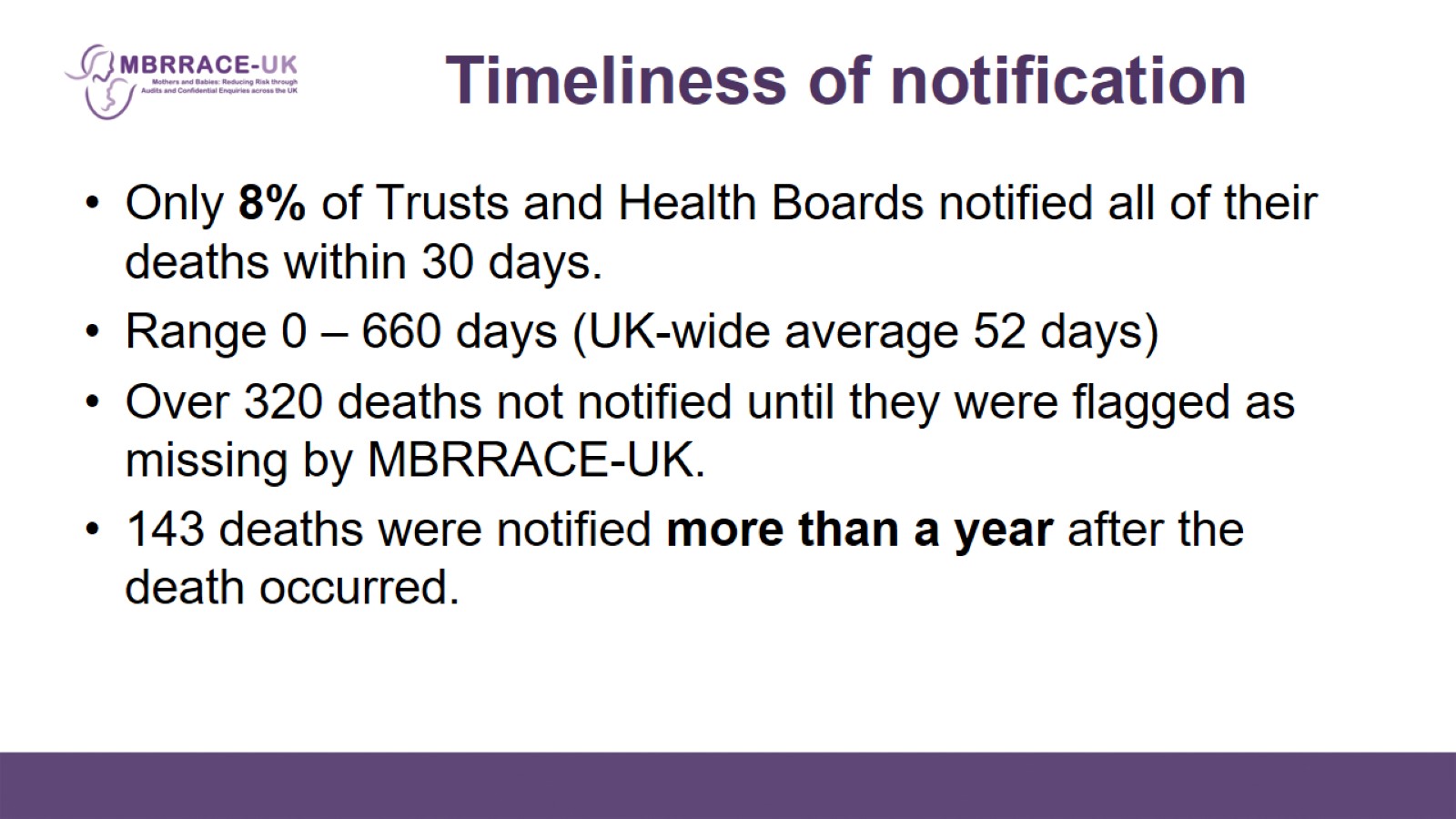 Timeliness of notification
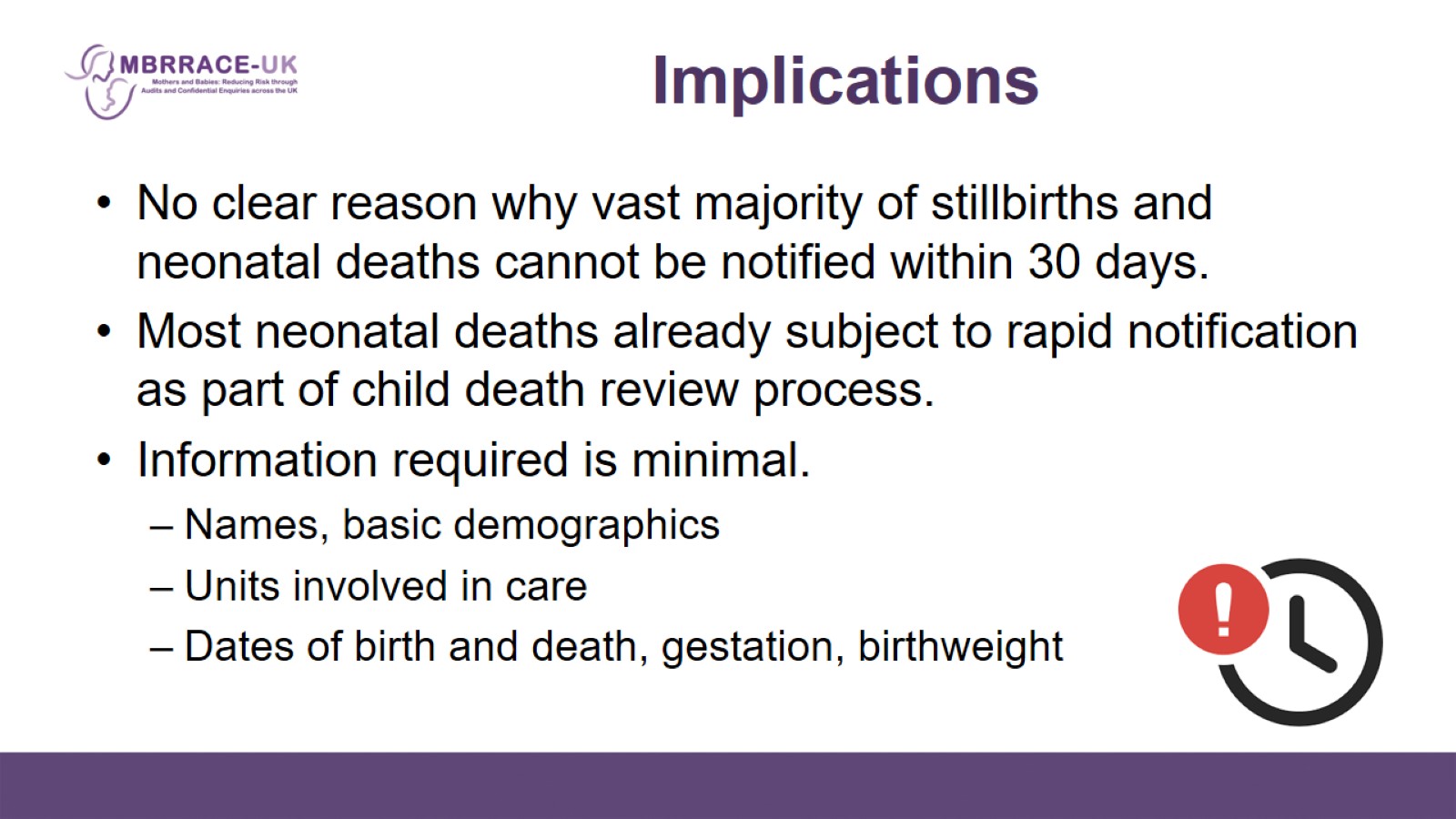 Implications
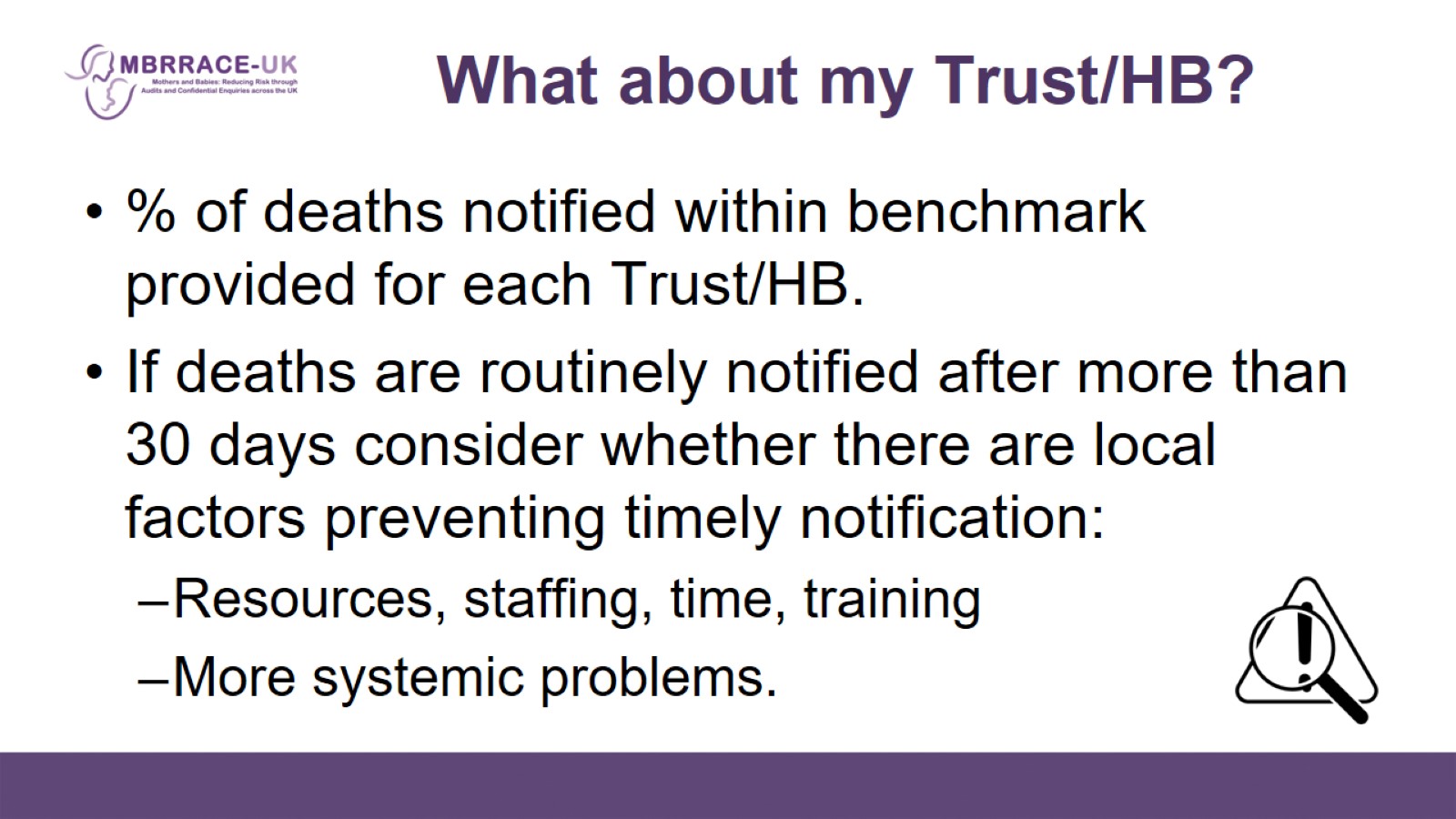 What about my Trust/HB?
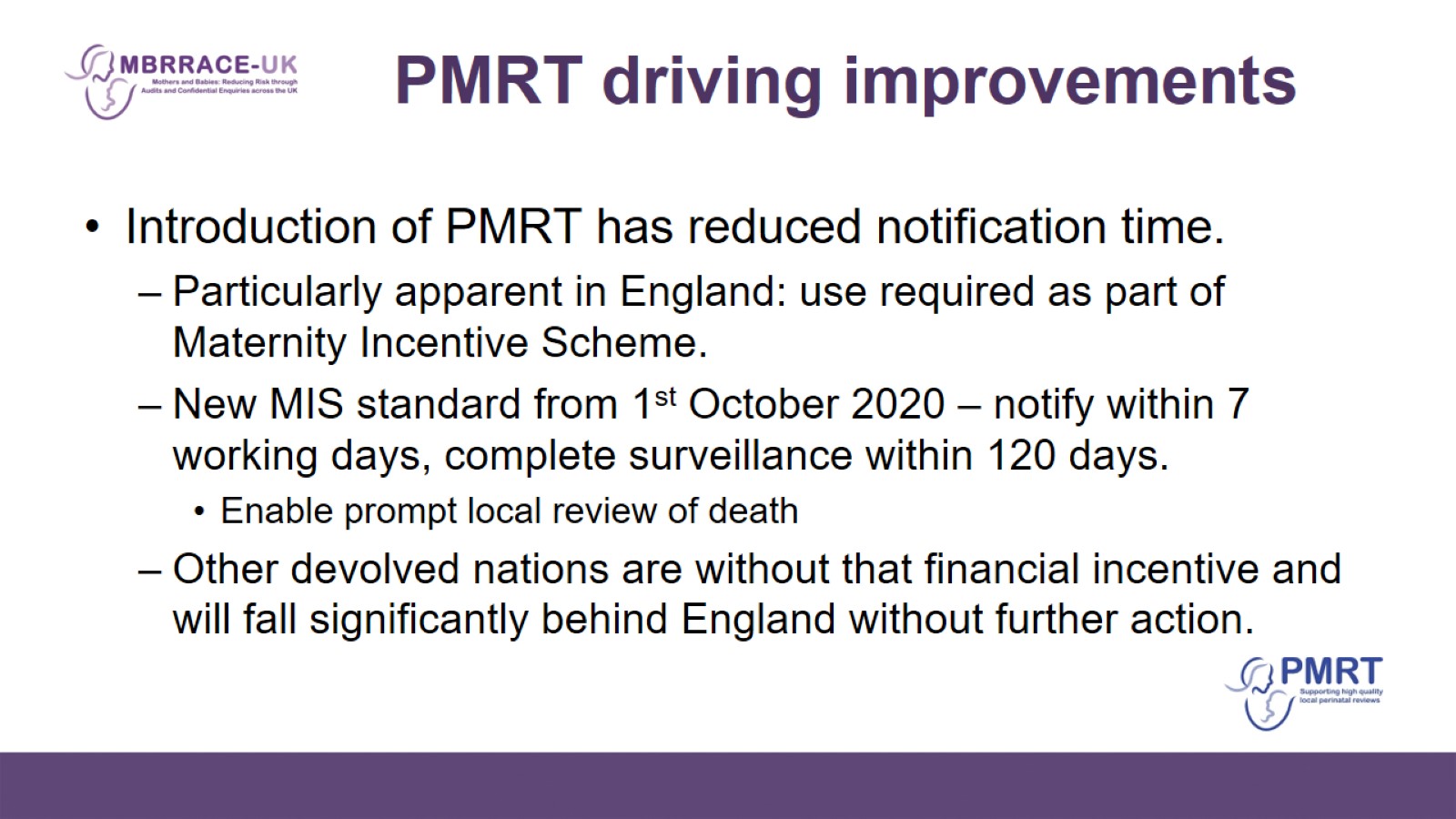 PMRT driving improvements
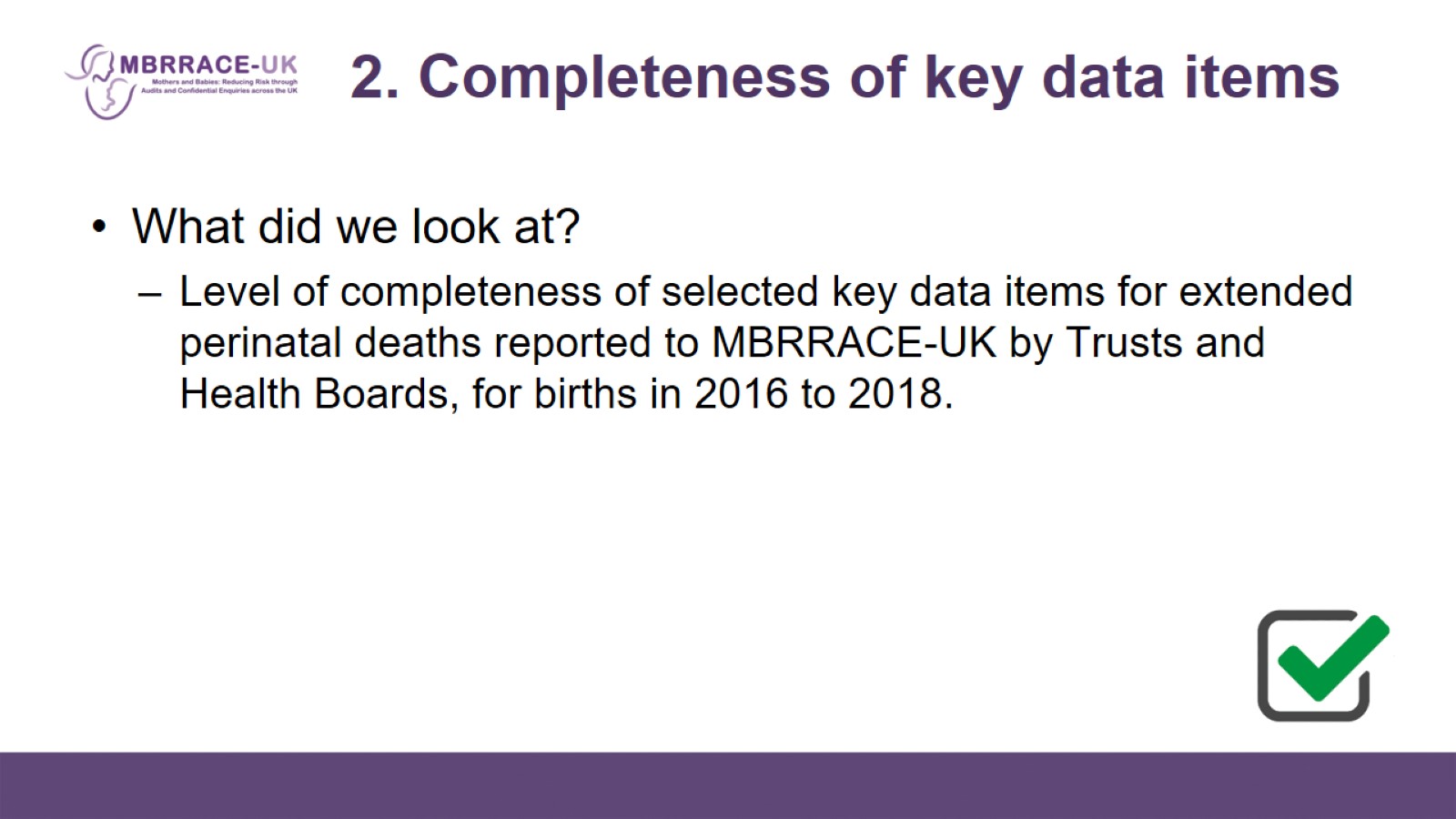 2. Completeness of key data items
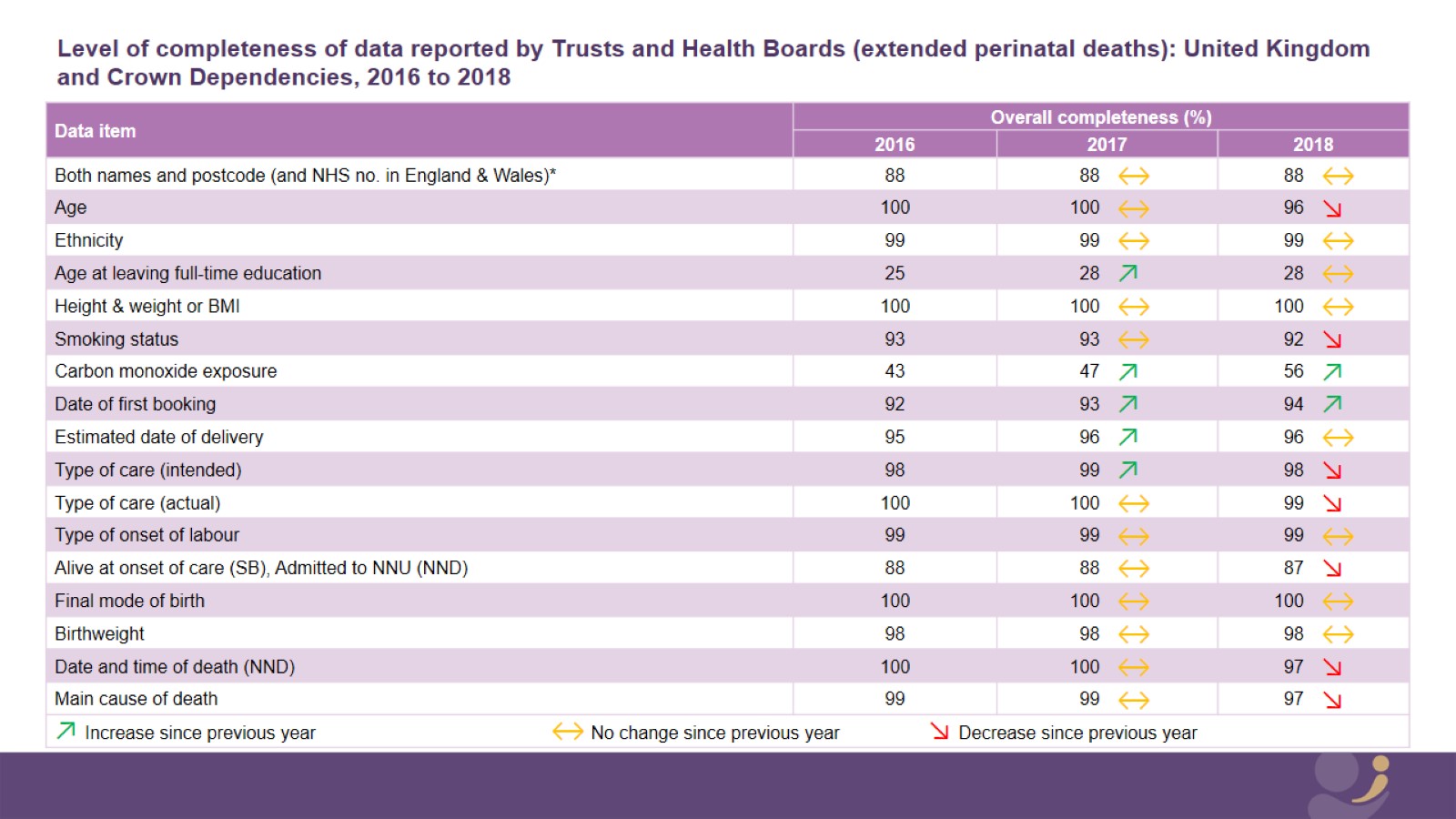 Level of completeness of data reported by Trusts and Health Boards (extended perinatal deaths): United Kingdom and Crown Dependencies, 2016 to 2018
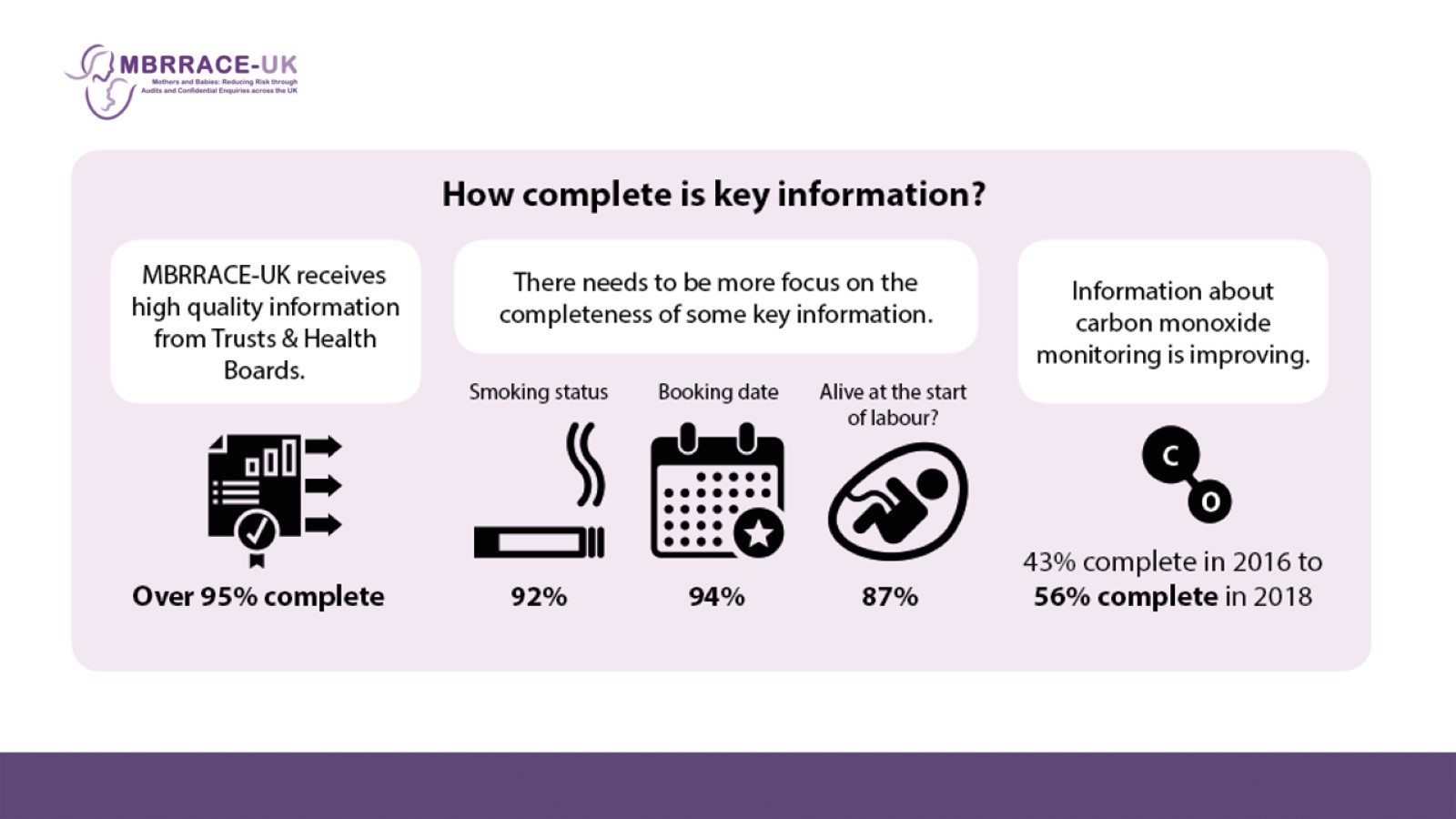 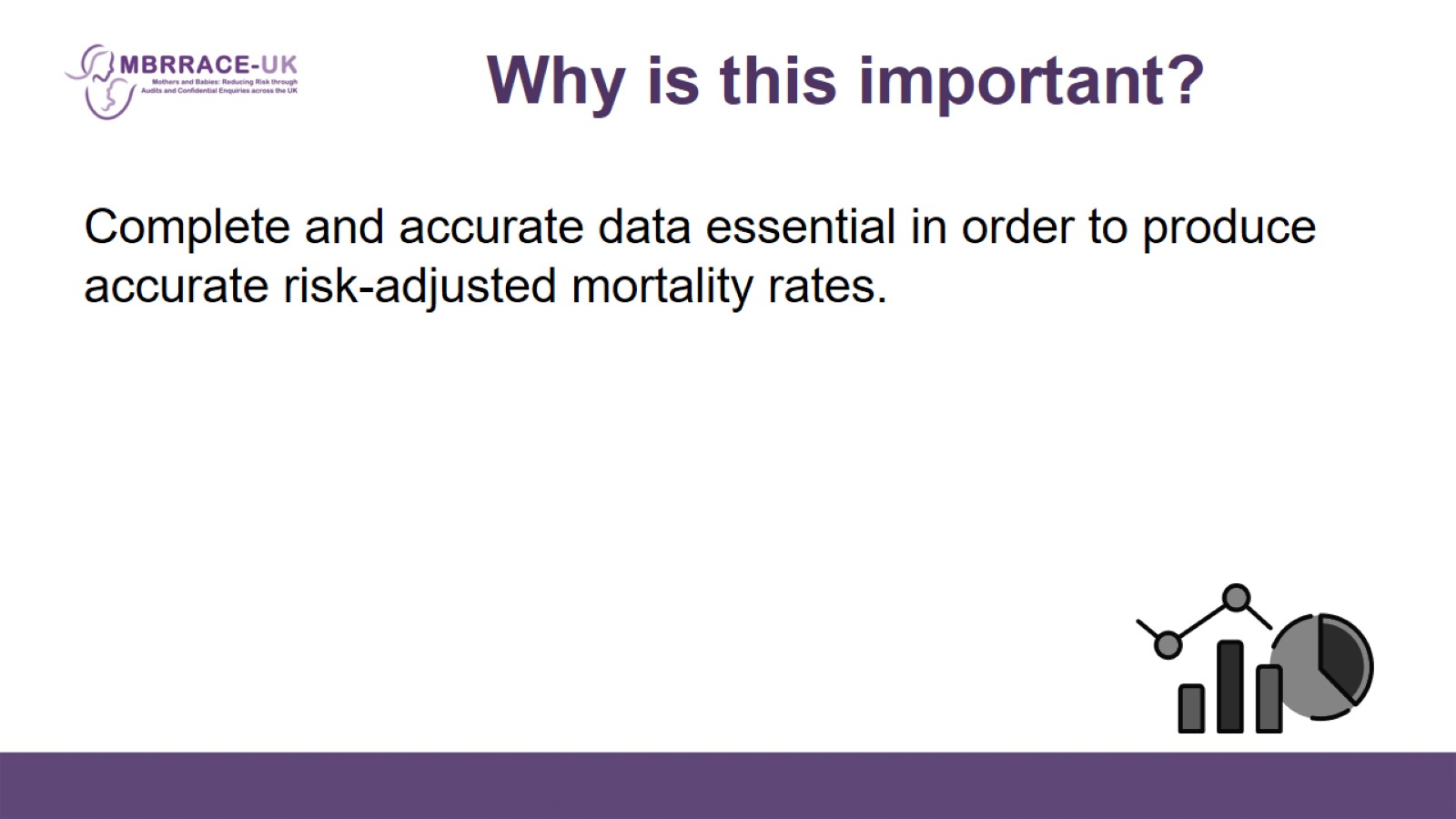 Why is this important?
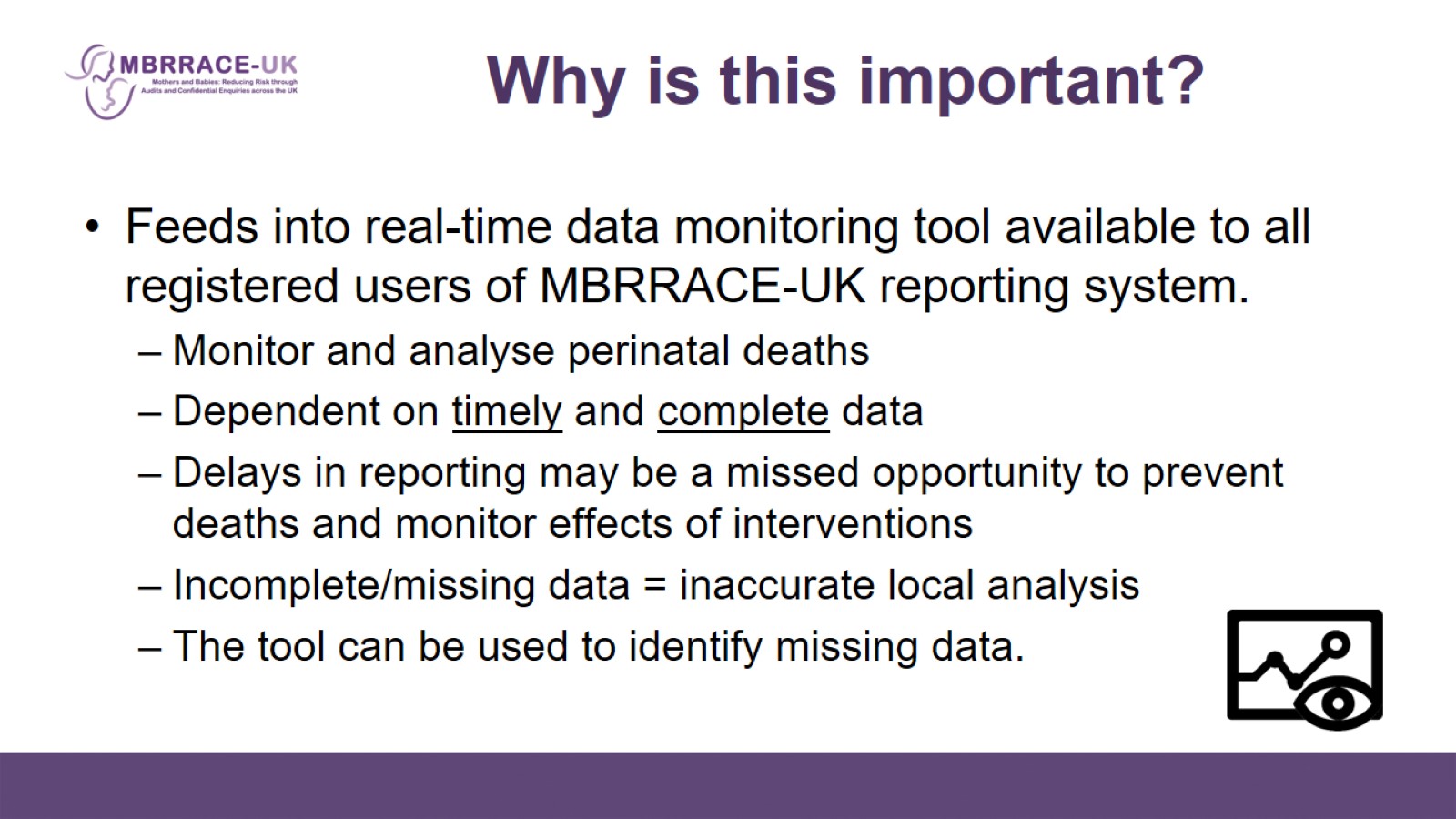 Why is this important?
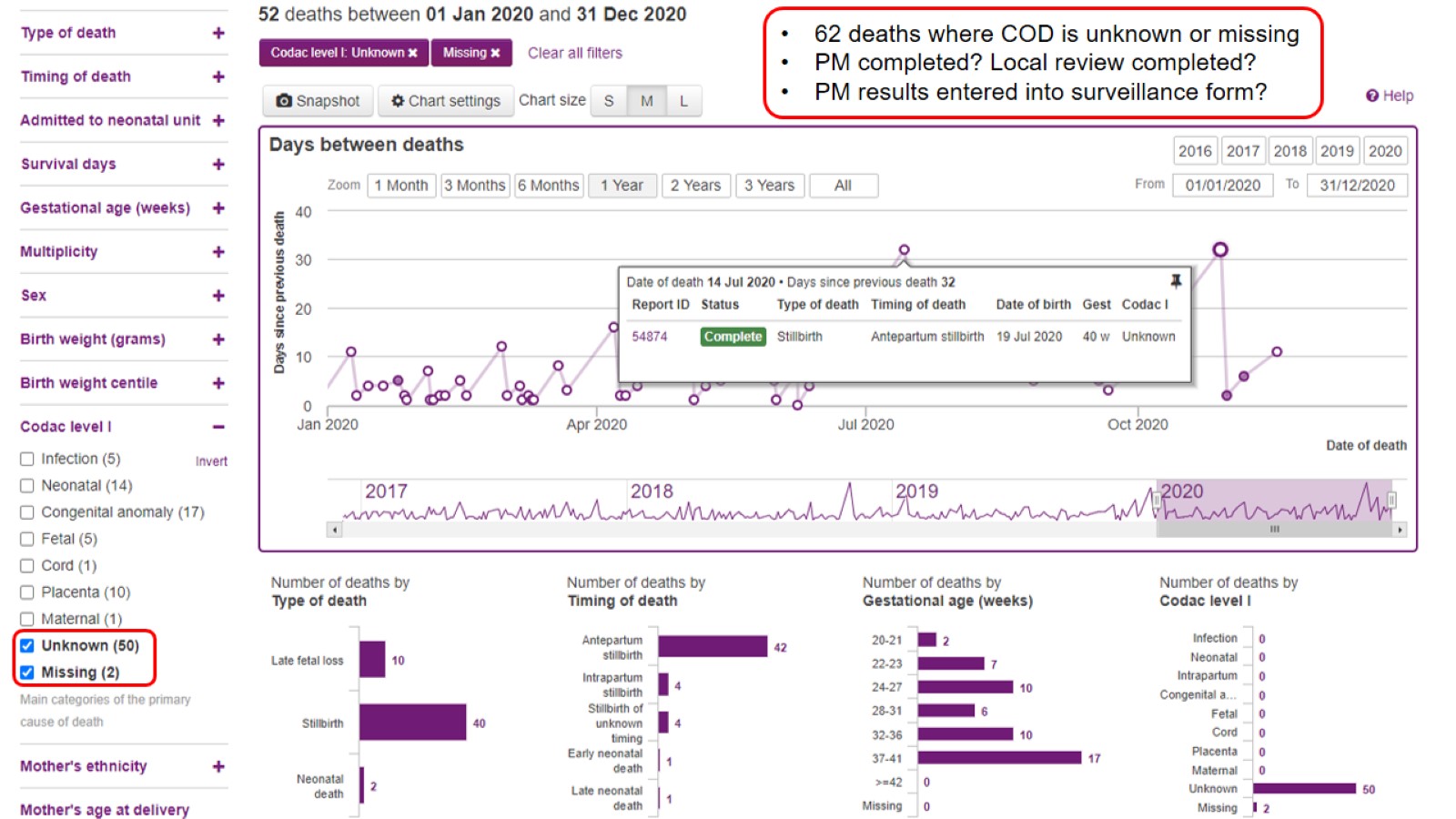 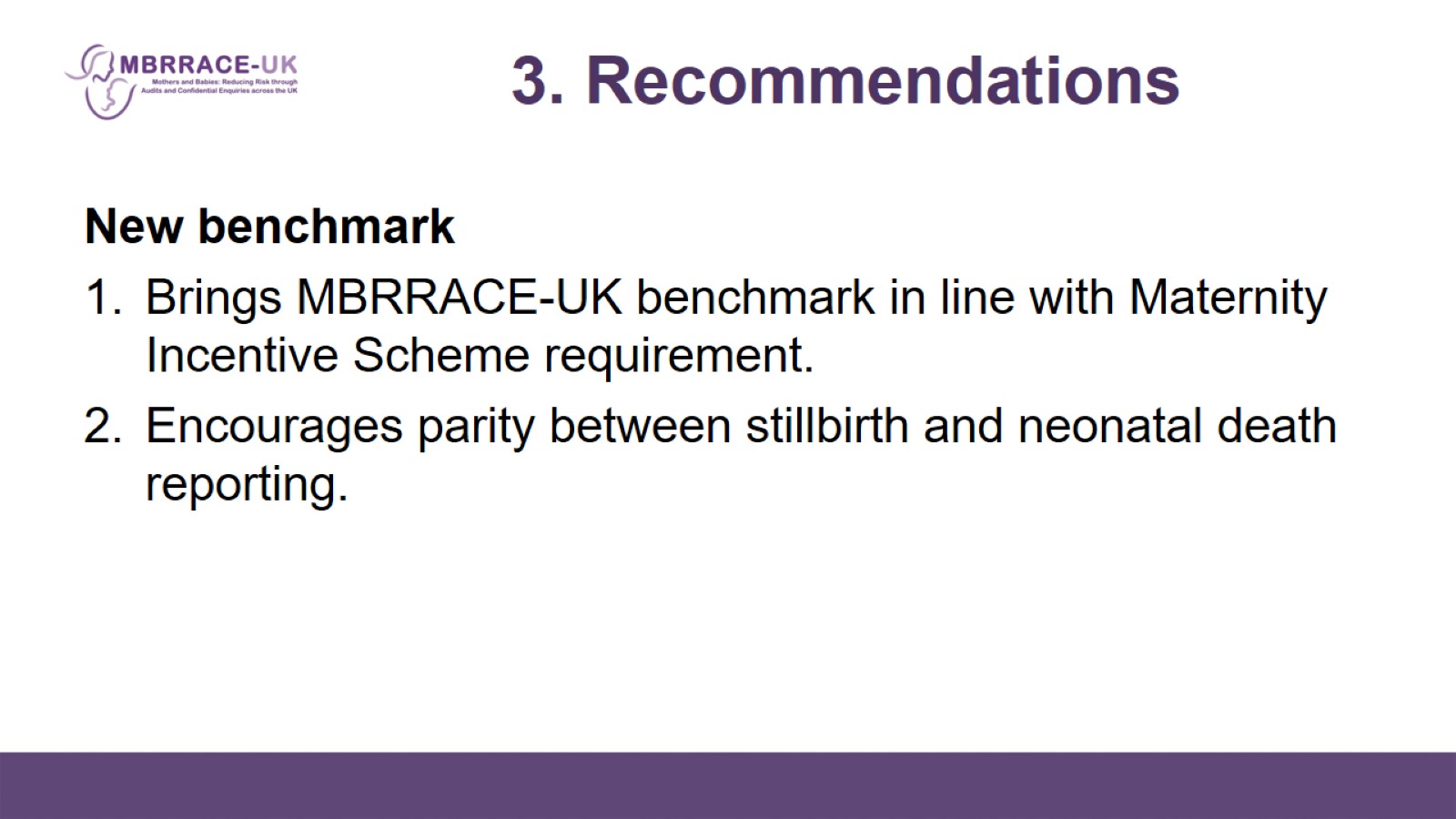 3. Recommendations
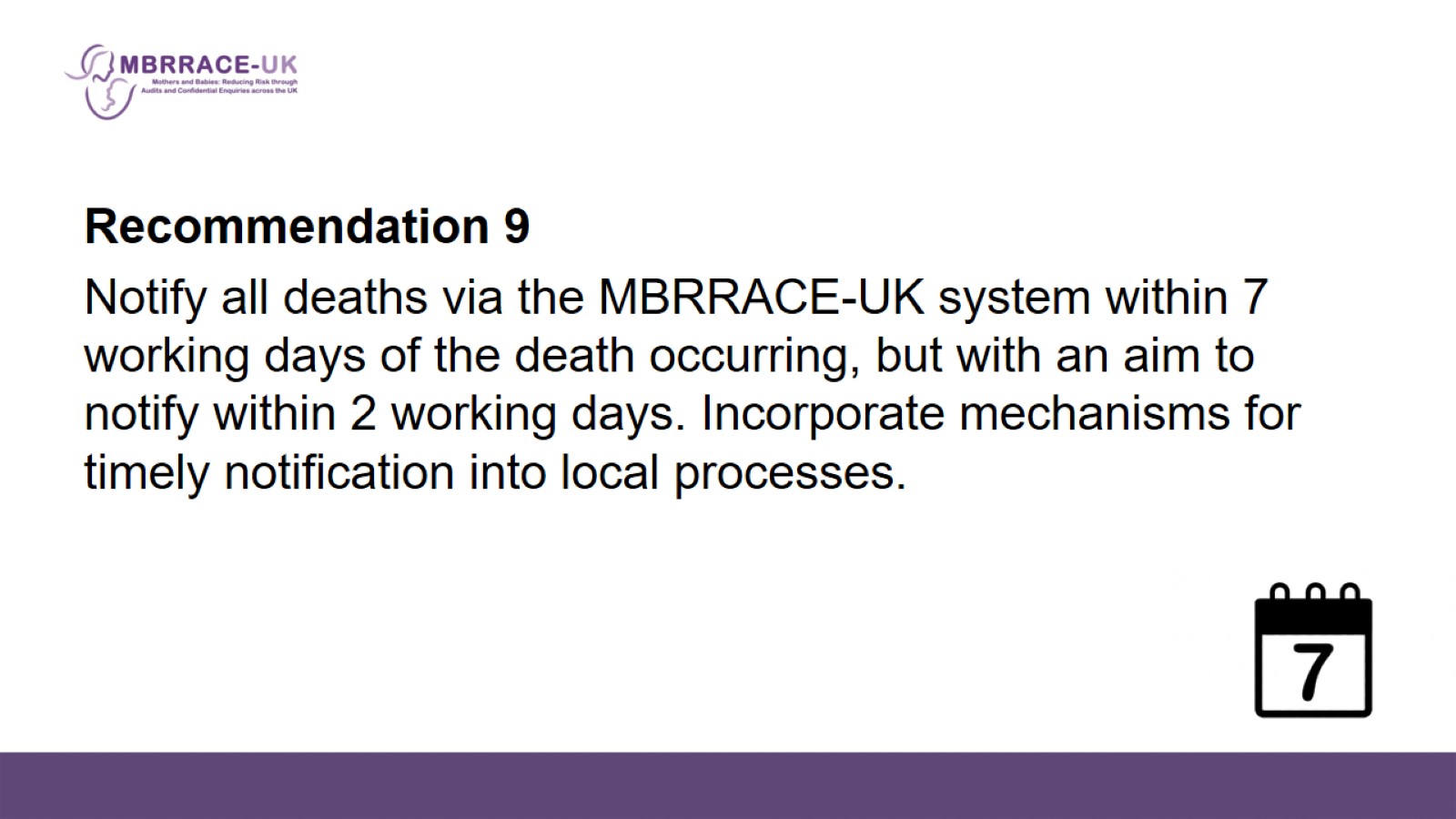 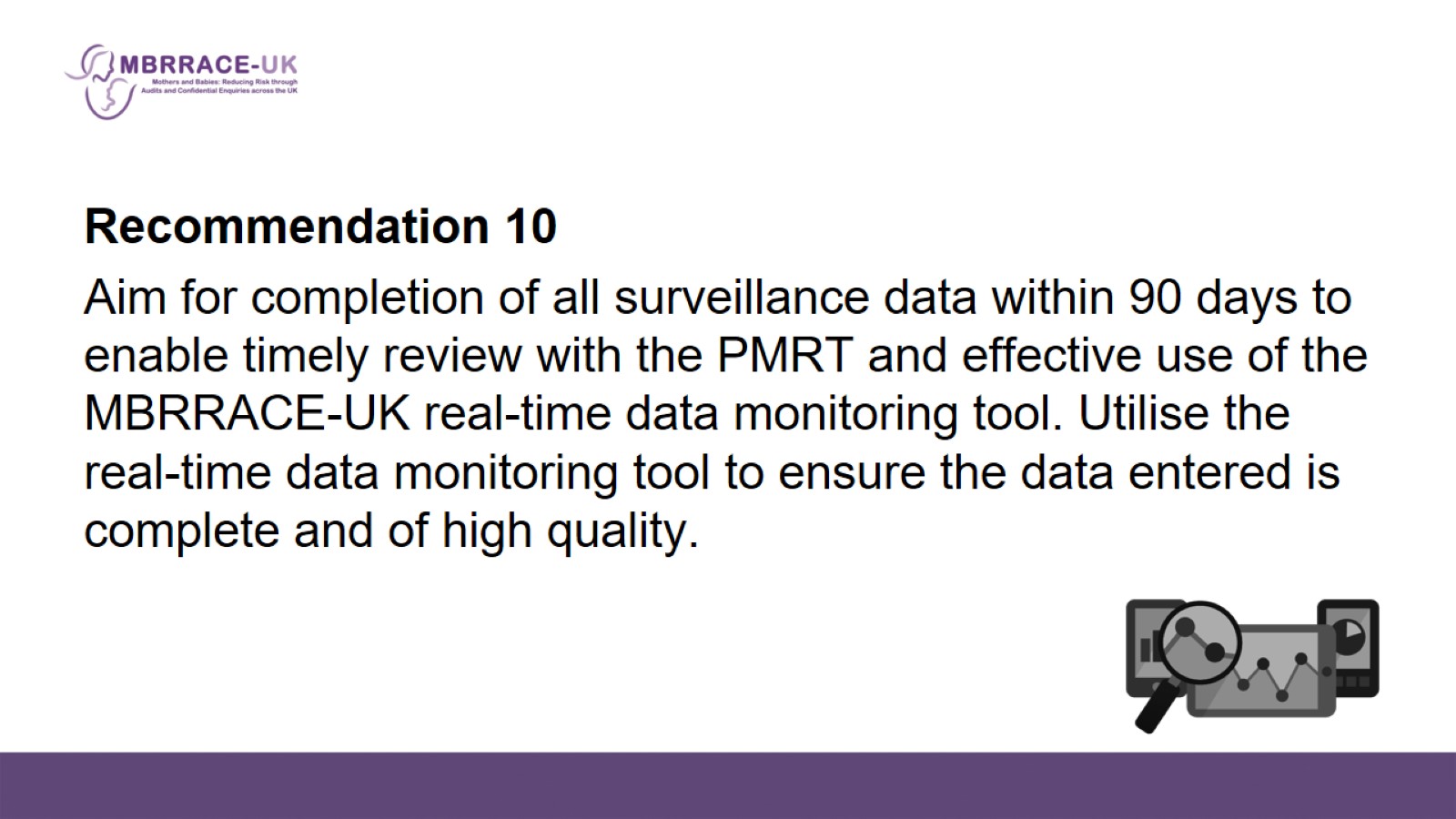 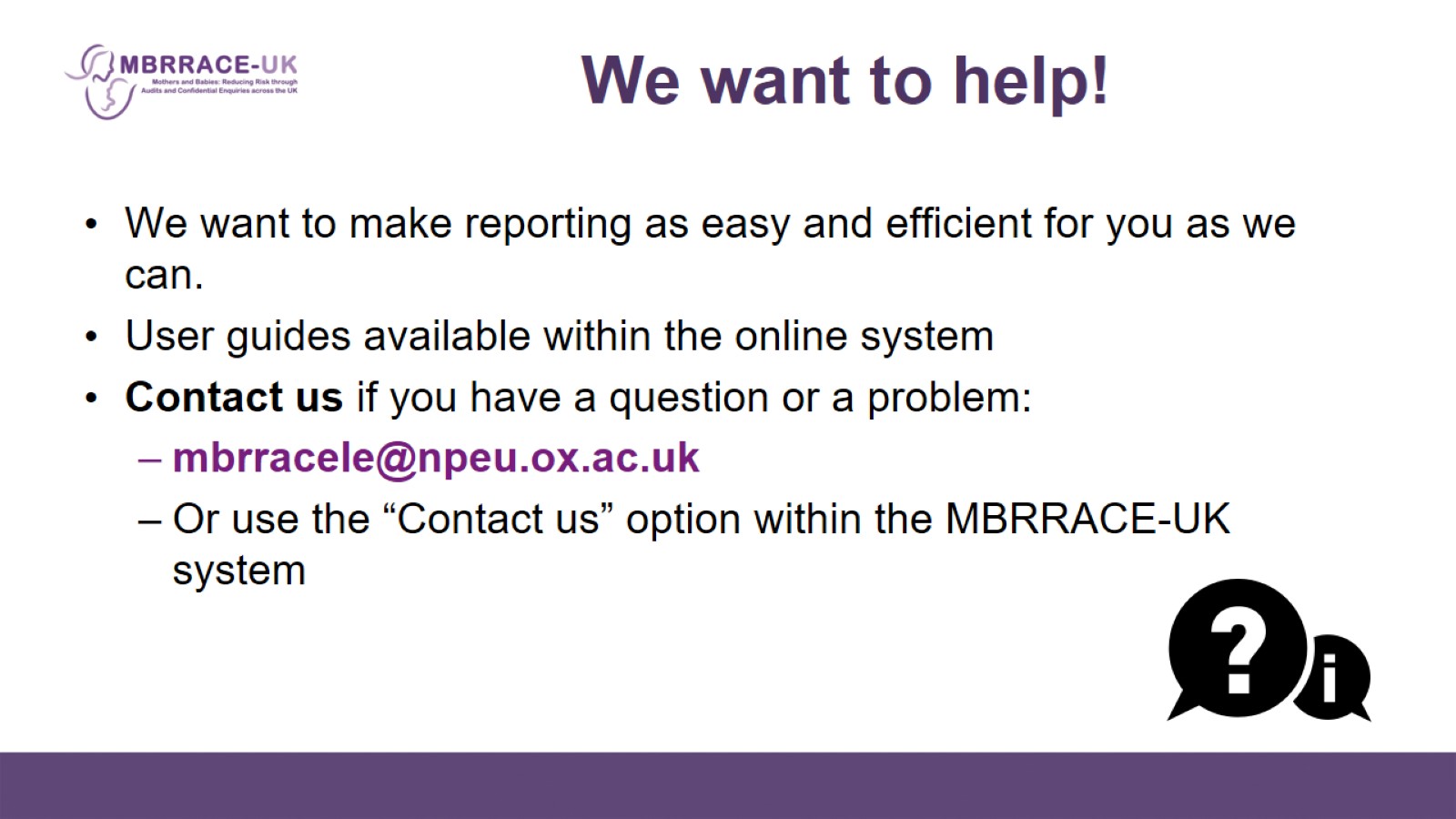 We want to help!
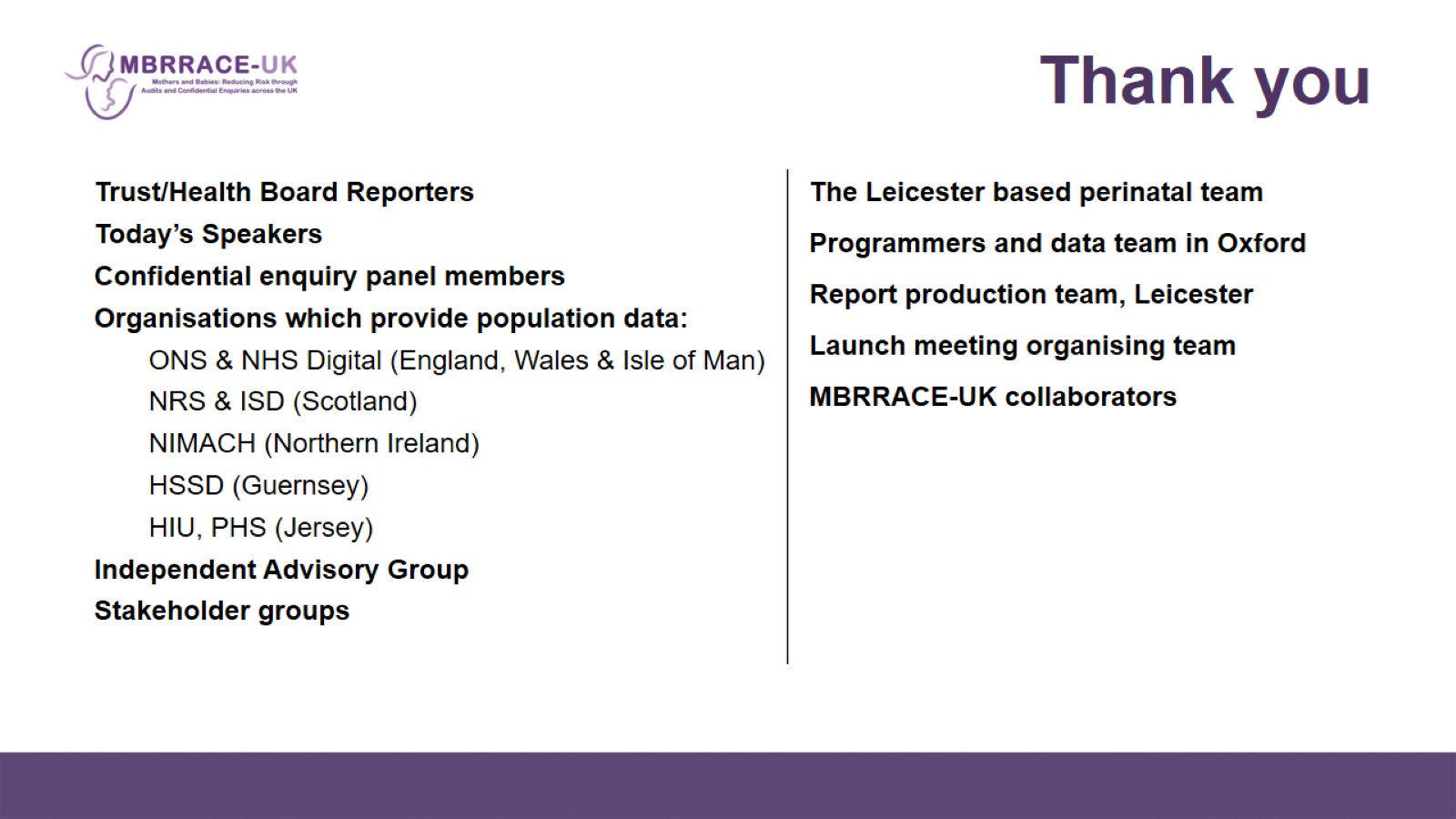 Thank you
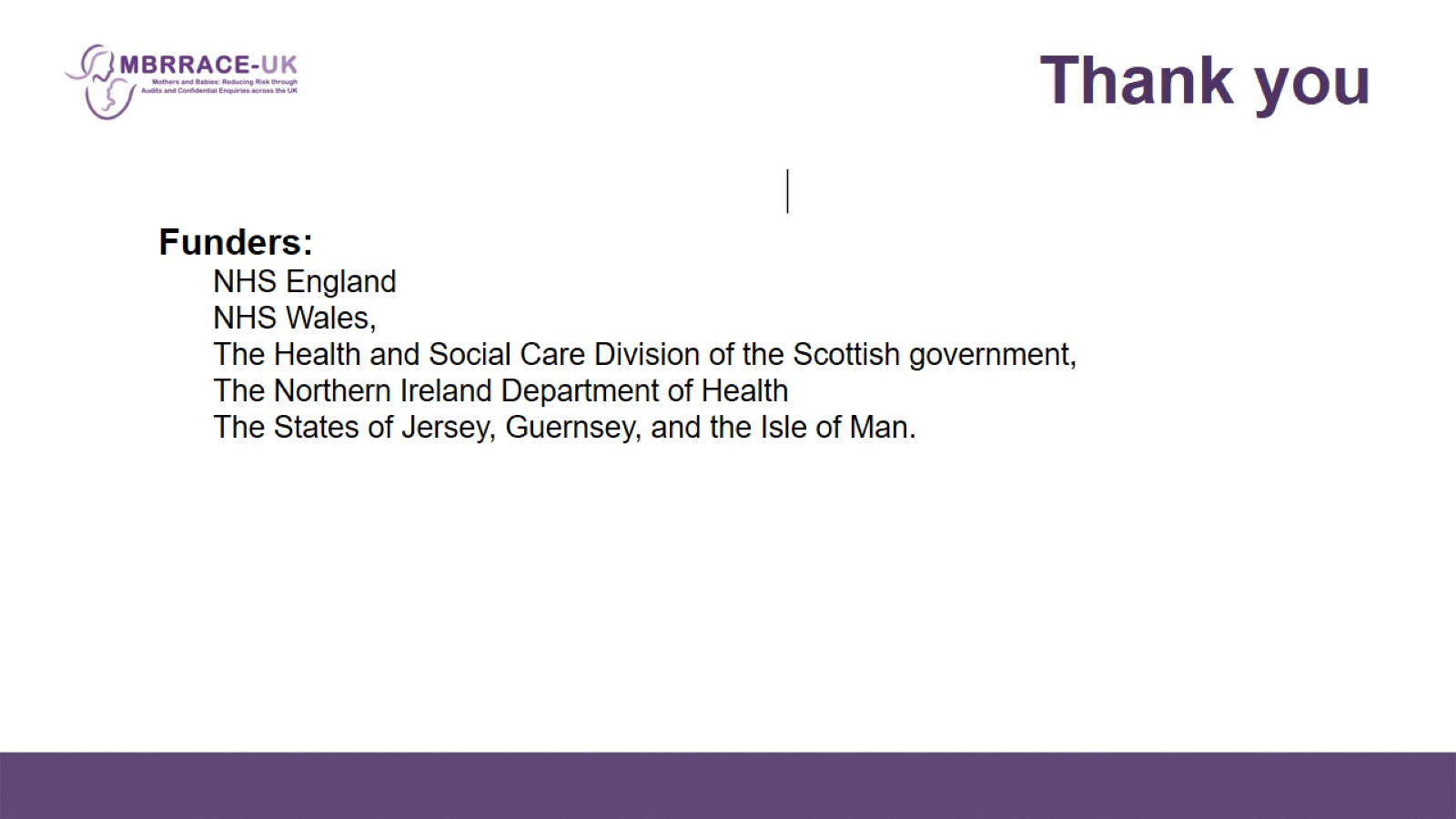 Thank you